NZS 8134:2021 Ngā Paerewa Health and Disability Services Standard
Abortion services
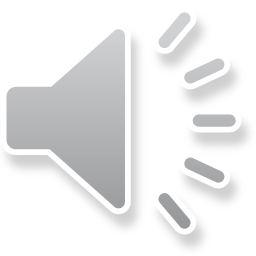 Manatū Hauora Ministry of Health Karakia
Whāia, whāia, whāia, 
Ngā uaratanga o te Manatū Hauora. 
Ko te manaakitanga 
Ko te kaitiakitanga 
Ko te whakapono 
Ko te kōkiri ngātahi 
Kia tae atu tātou ki pae tata, ki pae tawhiti, ki Pae Ora. 
Kia tūturu ka whakamaua kia tīna, tīna! 
Haumi e, hui e! Tāiki ē!
Let us jointly pursue the values of the Ministry of Health 
We take care of each other 
We create an environment for our people to thrive 
We work in good faith 
And we move forward together 
If we do this, we will lay hold of distant horizons and those near to us, and we will create a thriving future for all people
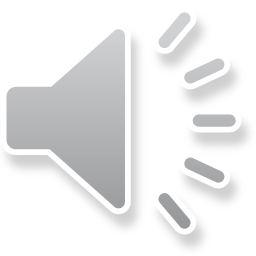 Whakataukī
He waka eke noa
A canoe which we are all in with no exception
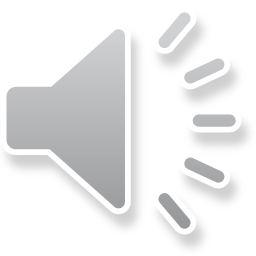 Nau mai, haere mai - Welcome
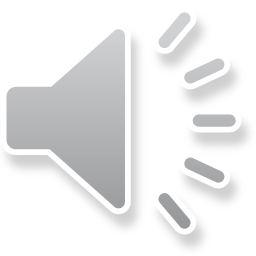 [Speaker Notes: Nau mai haere mai Welcome to this presentation on New Zealand Standard 8134:2021 Nga Paerewa health and disability Services Standard]
How we are communicatingYou spoke, we listened
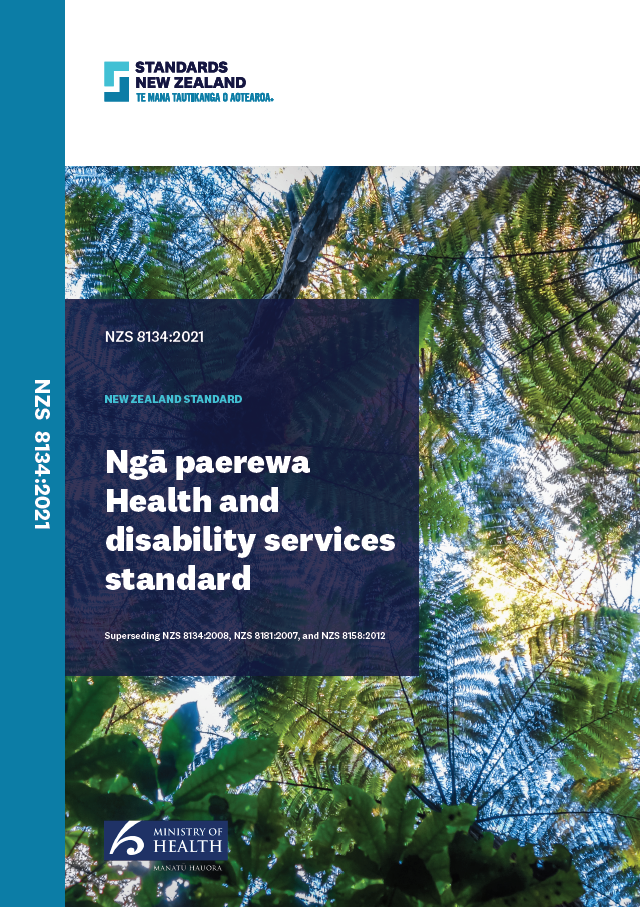 Based on sector feedback, the updated Ngā Paerewa Health and disability services standard (NZS 8134:2021) implementation sessions have been pre-recorded 

Please direct any questions or queries to certification@health.govt.nz
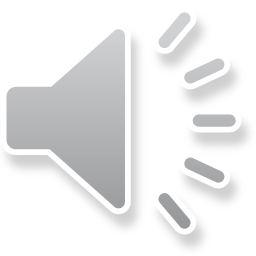 [Speaker Notes: A decision was made to pre-record these presentations based on previous feed back from live online sessions.

Please use the certification@health.govt.nz email for any direct queries about this presentation or the standard]
Focus for this session
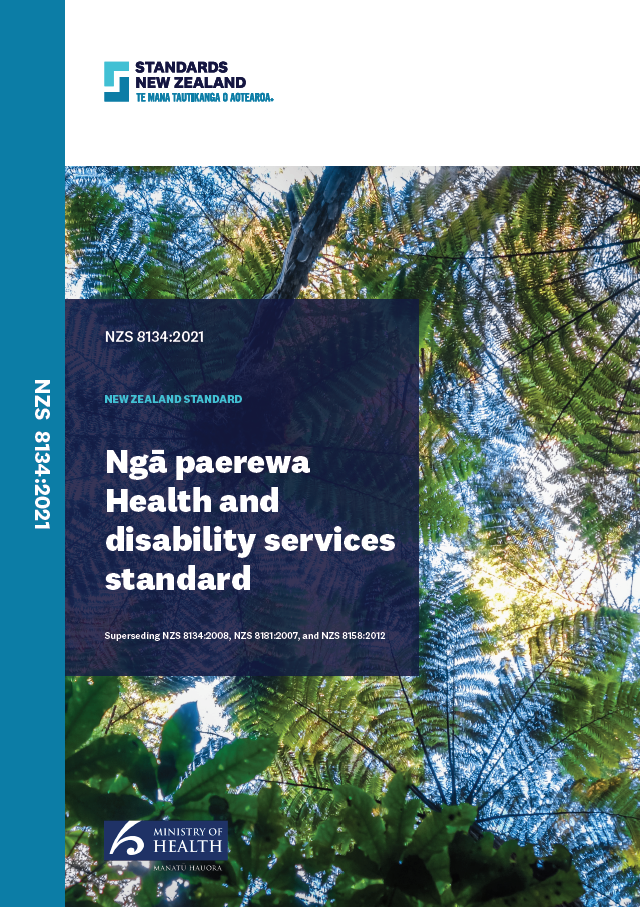 Overview – The journey
Interim Standards for Abortion Services in New Zealand 
Principles based approach, Te Tiriti o Waitangi
What has changed? 
The standards mapped 
Sector specific guidance
Links to resources and templates
Next steps
Maria Clarke
Te Apārangi
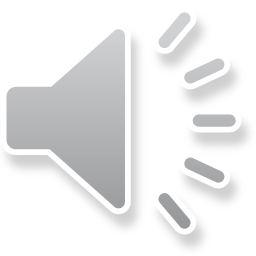 [Speaker Notes: The purpose of this presentation is to give Abortion service providers an overview of Nga Paerewa. This includes a summary of the standards mapping and how the transition to the new and partially new standards will be initially audited. There are also links to resources and templates for your reference. 

While Nga Paerewa now covers abortion services, there will be no formal audits for abortion service providers that are not required to be audited under the Safety Act. Abortion services that are required to be audited under the Safety Act (those with in a DHB hospital setting) will be expected to comply with the standards of care set out in Ngā Paerewa. 

Providers not under the Safety Act will find value in familiarising themselves with Ngā Paerewa as a guide to best practice. And, in the event of a complaint, the Ministry will use Ngā Paerewa as a reference for what best practice looks like (as far as Ngā Paerewa can be applied to that service).]
Overview - The Journey
Review and Development was undertaken in partnership with Standards NZ and Te Apārangi 
Developed by the sector for the sector
Involved over 300 representatives from the sector
Principles based approach
Approved by Minister Andrew Little 24 June 2021 and will come into effect 28 February 2022
Dr Ashley Bloomfield introduces Ngā Paerewa the 2021 Health and Disability Standard
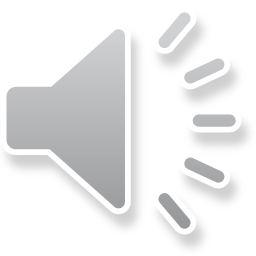 [Speaker Notes: The Health and Disability Services (Safety) Act 2001 (the Act) requires regular review of the Health and Disability Services Standards and Fertility Services Standard. Reviewing these standards regularly is important to ensure that they reflect the services being provided today and continue to work for health practitioners, service providers, and those using the services and their whānau.
 
In 2017, the Ministry of Health (the Ministry) began a significant review and consultation process with the health and disability sector, including health practitioners, service providers, advocacy and support groups, iwi, and the people and whānau who use our health and disability services.

The review provided the health and disability sector with the chance to ensure the standards are flexible enough to reflect current accepted best practice and Incorporate changing ways of delivering high-quality care and support.

For more information about the review process, visit the Ministry website.

Other Standards Included in the review:
Following the passing of the Abortion Legislation Act 2020, the role of regulating abortion services transferred to the Ministry. Its Interim Standards for Abortion Services in New Zealand were also included in the review.

The Home and Community Support Sector Standard was considered as part of this review, with the support of the sector.]
Updated Ngā Paerewa Health and Disability Services Standards updated NZS 8134:2021
Te Tiriti guidance has been added throughout the entire standard

Sector Guidance has been produced to support the implementation of 
     NZS 8134:2021
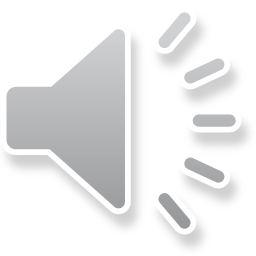 [Speaker Notes: After agreement from the sector, the 2021 standard combined the following four standards into one, which significantly reduces duplication and variation across the services:
Health and Disability Services Standards (NZS 8134:2008)
Fertility Services Standard (NZS 8181:2007)
Home and Community Support Sector Standard (NZS 8158:2012)
Interim Standards for Abortion Services in New Zealand.
 
The 2021 standard applies to over 650 different providers, including fertility services, primary birthing centres, hospices, overnight hospital inpatient services (public and private), age-related residential care services, residential mental health and addiction services and disability services. This standard is also fit for use by home and community support services and abortion service providers in Aotearoa New Zealand.
 
The Standards Approval Board approved the 2021 standard on 4 May 2021. The Minister of Health approved the 2021 standard for use under the Act on 24 June 2021. The 2021 standard will become mandatory on 28 February 2022. A PDF of the standard is available to download from Standards New Zealand website, the Ministry has funded the ability for the sector to download the pdf without cost. A hard copy can be ordered from the Standards NZ website for a fee of $68.00

It is intended that the standard will remain dynamic, reflecting current accepted practice. Regular reviews will be undertaken to ensure that this is achieve and that the standard remains appropriate and applicable.

The standard represents the minimum requirements necessary for a fair and equitable health and disability services that aim to improve the experience and outcomes of people and whanau and reduce care variation. The revised standard reflects the fundamental shifts towards more person-and whanau-centred health and disability services; people are empowered to make decisions about their own care and support in order to achieve their goals, and there is a stronger focus on outcomes for people receiving support care.

The standard has been arranged into six sections and guidance has been produced to support the sector on each of the sections]
Sector Guidance
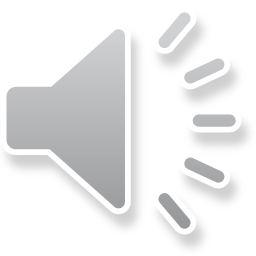 [Speaker Notes: The standard has been arranged into six sections;
Section 1 our rights
Section 2 Workforce and structure
Section 3 Pathways to wellbeing
Section 4 Person-centred and safe environment 
Section 5 Infection prevention and antimicrobial stewardship;
Section 6 Restraint and seclusion 

Sector guidance aligned with the  six sections of the standard can be found online on the ministry of health website]
Te Tiriti o Waitangi - Principles based approach
The Standards review provided the opportunity for both the health sector and Manatū Hauora to align with Whakamaua: the Māori Health Action Plan 2020-2025 and Te Tiriti responsibilities.

Training and Support
Ngā Paerewa Refreshed Te Tiriti o Waitangi Related Requirements – session for service Providers 
E-Learning Te Tiriti module currently in development for release February 2022
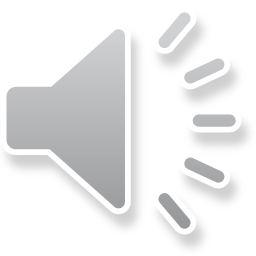 [Speaker Notes: The health and disability system is committed to fulfilling the special relationship between Māori and the Crown under Te Tiriti o Waitangi. Ensuring that this standard supports health and disability service providers to honour Te Tiriti was a key aim of Nga Paerewa.

The principles of Te Tiriti o Waitangi, as articulated by the Courts and the Waitangi Tribunal, provide the framework for how we will meet our obligations under Te Tiriti in our day to day work. The 2019 Hauora report recommends the following principles for the primary health care system. These principles are applicable to the wider health and disability system. The five principles that apply to our work are;

Tino Rangatiratanga: provides for Māori self-determination and mana Motuhake in the design, delivery and monitoring of health and disability services.
Equity: requires the Crown to commit to achieving equitable health outcome for Māori.
Active Protection: requires the Crown to act, to the fullest extent practicable, to achieve equitable health and outcomes for Maori. This includes insuring that it, its agents and its Treaty partner are well informed on the extent, and nature, of both Māori health outcomes and efforts to achieve Māori health equity.
Options: requires the Crown to provide for, and properly resource, Kaupapa Māori health and disability services. Furthermore, the Crown is obliged to ensure that all health and disability services are provided in a culturally appropriate way that recognises and supports the expression of Hauora Māori models of care.
Partnership: requires the Crown and Māori to work in partnership in the governance, design, delivery and monitoring of health and disability services. Māori must be co-designers, with the Crown, of the primary health system for Māori.

The principles-based approach informed the revision of the standard. These principles guided discussions, informed debate and helped achieve consensus during the sector-wide engagement phase of this review. The five Principles are:
Achieving Māori health equity – Te Tiriti principles (kāwanatanga, tino rangatiratanga, ōritetanga) underpin the standards;
(b) Accessible health and disability services – People and whānau, regardless of culture, gender, disability, age, sexual orientation, ethnicity, economic situation, or geographic location, have timely and equitable access to appropriate health and disability support services;
(c) Partners with choice and control – People and whānau using health and disability services have their rights upheld to make choices about their care, and equity of  health and wellbeing outcomes. This principle can be rephrased as ‘Nothing about us without us’;
(d) Best practice through collaboration – Appropriate care includes understanding of the lived experience of people and whanau and shared decision making with them;
(e) Standards that increase positive life outcomes – the standards reflect the interaction between people and whānau and their health, wellbeing, and disability support needs]
One of the key things the 2021 standard is asking for is greater evidence that service providers are developing/strengthening and maintaining relationships with Māori
Māori Health Data and Stats

Service providers are to use the sector guidance to inform best practice E.g. forming relationships or connecting with the local ‘mana whenua’ of their region: Māori maps. 

Non punitive timeframe of 12-18 months for implementation.
Previously: HDSS 1.1.4.6 


Updated: NPHDSS 2.1.9
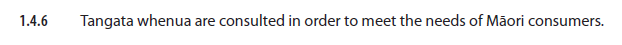 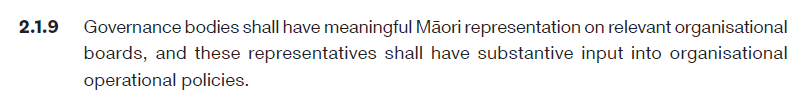 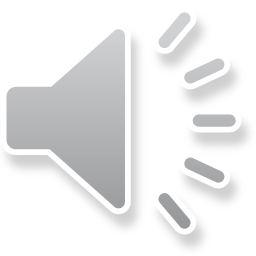 [Speaker Notes: One of the key things that the 2021 standard is asking for is greater evidence that service providers are developing/strengthening and maintaining relationships with Maori.

As you can see in this slide, the review has provided more definition in criteria descriptions to assist strengthening and maintaining relationships with Māori. Auditors are now able to look for measurable evidence as opposed to the previous standards slightly subjective intentions.]
2.3 Whakahaerenga Ratonga Service Management
2.3.6 Service providers shall establish environments that encourage collecting and sharing of high-quality Māori health information.
Māori Health review
A Framework for Health Literacy 
The Sector Guidance for Ngā Paerewa Health and Disability Service Standard (NZS 8134:2021) also provides good direction on what to look for.
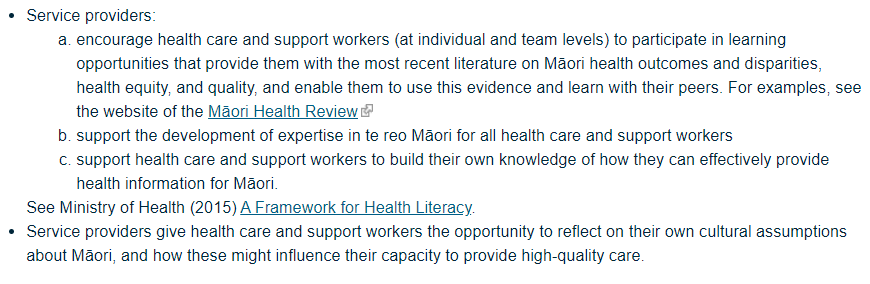 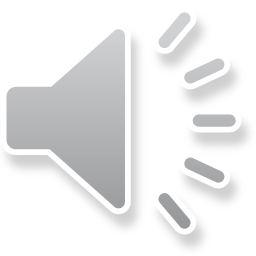 [Speaker Notes: Bringing greater fidelity on statistics for Maori health will support realising the intent of the principles by being able to monitor service delivery and assist in measuring equitable health outcomes for Maori, including where any service delivery improvements are required.

For abortion providers this is collected by the Ministry through both the abortion notification form and the annual report. Information collection is outlined in the Contraception, Sterilisation, and Abortion (Information Collection) Regulations 2021.]
Ngā Paerewa NZS8134:2021 and the Auditing Process
HealthCERT administers The Health and Disability Services (Safety) Act 2001 (the Act) on behalf of the Director-General of Health (the DG) through a certification audit framework. 
Designated audit agencies (DAAs) assess the safety of service delivery for people accessing services by completing audits against the health and disability services standard (NZS 8134:2008). 
Audits provide an opportunity to identify risk in a service. DAAs submit certification audit reports to HealthCERT that review the report and use a risk matrix to determine the service provider’s audit certification period (1-5 years). 
Service providers must also undergo a surveillance audit, which occurs in the middle of the certification period. Surveillance audits are against a smaller set of criteria.
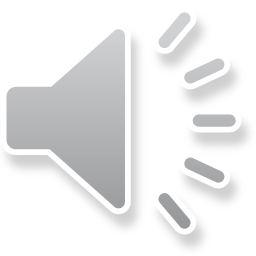 [Speaker Notes: This slide outlines the broad framework for how the Ministry, on behalf of the Director General, administer the Act. 

This will not apply to Abortion providers outside of DHB hospital. However, providers can use the 2021 standard as a guide to best practice.]
Changes to the Standards Mapped
Official mapping analysis compares Ngā Paerewa Health and Disability Services Standard NZS 8134:2021 (‘the 2021 standard’) with the previous standards, showing which criteria have changed and which have stayed the same
Abortion services were mapped against the Interim Standards for Abortion which indicates that 38 percent of the criteria directly map, and 62 percent do not map.
Sector guidance is available to help support abortion service providers who provide hospital care according to the definition in the HDSS to plan and prepare for meeting the updated requirements in the 2021 standard.
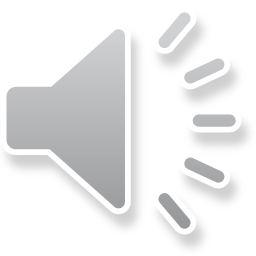 [Speaker Notes: Official mapping analysis compares Ngā Paerewa Health and Disability Services Standard with the previous standards, showing which criteria have changed and which have stayed the same.

Mapping the previous criteria to the 2021 standard for Abortion service providers indicates that 38 percent of the criteria directly map, and 62 percent of the criteria did not map.

To support providers to understand the standard and to be able to use it as best practice, the standards criteria application framework gives a sector specific overview.]
Ngā Paerewa Reference Documents
Please open the documents below for your reference and review during the following standards summary

Standards Mapping Analysis 2021 listed on Manatū Haurora Ministry of Health Website

Ngā Paerewa Health and Disability Services standard NZS 8134:2021 listed on Standards New Zealand Website
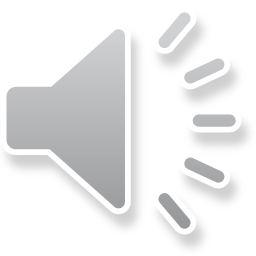 [Speaker Notes: Please take a moment now to open the documents listed here for your reference and review for the remainder of the standards summary]
AbortionServicesSummary
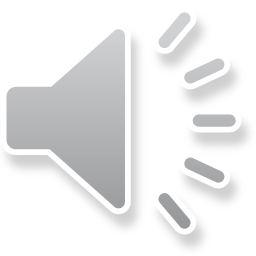 [Speaker Notes: For abortion services, the clinical standards in the Interim Standards were moved into the new Clinical Guideline. The non-clinical Interim Standards that the working group wanted to keep were moved into Ngā Paerewa. So, the original standards have been integrated into two new documents, of which Ngā Paerewa is one.

Criteria between the existing and updated standards fit into three different categories.
Mapped: The 2021 criteria directly map to criteria in one of the four standards. The criteria are either the same or have the same intent. The wording may differ slightly.
Partially mapped: The 2021 criteria partially align to criteria in one of the four standards. The 2021 criteria are either similar to the current criteria or are the same as most of the current criteria, but with an additional element. The wording is likely to differ because the 2021 criteria reflect current accepted best practice.
Not mapped: The 2021 criteria do not map to criteria in any of the four standards. The criteria are new to the 2021 standard and have been added to assure safe services to New Zealanders that reflect updated models of care.]
NZS 8134:2021 Section 1: Ō TĀTOU MOTIKA | OUR RIGHTS
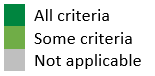 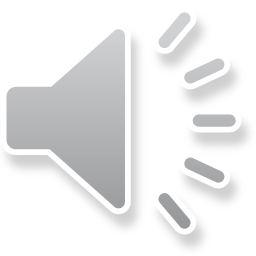 [Speaker Notes: Under section 1 
1.9 Not applicable
1.10 Not applicable      
For abortion service providers


 
10 subsections and 56 criteria
Only 8 subsections and 47 criteria are applicable
18/47 criteria are new and 29 have been mapped from the Interim Standards]
Section 1: Ō TĀTOU MOTIKA | OUR RIGHTS
Outcome 1: People receive safe services of an appropriate standard that comply with consumer rights legislation. Services are provided in a manner that is respectful of people’s rights, facilitates informed choice, minimises harm, and upholds cultural and individual values and beliefs.
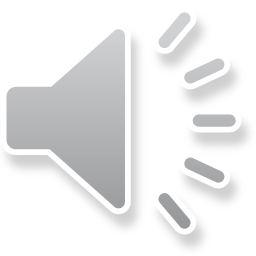 [Speaker Notes: Of the 10 subsections and 56 criteria; only 8 subsections and 47 criteria are applicable
18 of the 47 criteria are new and 29 have been mapped from the Interim Standards]
NZS 8134:2021 Section 2: HUNGA MAHI ME TE HANGANGA | WORKFORCE AND STRUCTURE
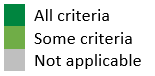 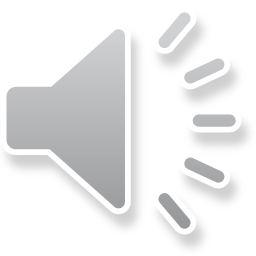 [Speaker Notes: For section 2, only 2.3.9 through to 2.3.14 are not applicable for abortion services.]
Section 2: HUNGA MAHI ME TE HANGANGA | WORKFORCE AND STRUCTURE
Outcome 2: People receive quality services through effective governance and a supported workforce
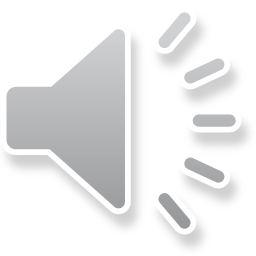 [Speaker Notes: Of 5 subsections and 43 criteria. All subsections and only 34 of the 43 criteria are applicable.  
20 of the 40 criteria are new and 14 have been mapped from the Interim Standards]
NZS 8134:2021 Section 3: NGĀ HUARAHI KI TE ORANGA | PATHWAYS TO WELLBEING
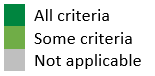 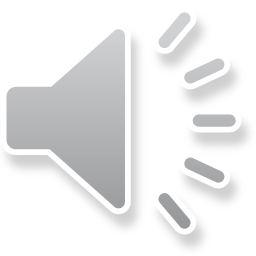 [Speaker Notes: For section 3 
3.3 Not applicable
3.5 Not applicable
3.7 Not applicable
3.8 Not applicable
For abortion services]
Section 3: NGĀ HUARAHI KI TE ORANGA | PATHWAYS TO WELLBEING
Outcome 3: People participate in the development of their pathway to wellbeing, and receive timely assessment, followed by services that are planned, coordinated, and delivered in a manner that is tailored to their needs
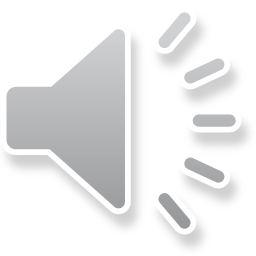 [Speaker Notes: Of the 8 subsections and 53 criteria
Only 4 subsections and 30 of the 53 criteria are applicable
16 of the 35 criteria are new criteria and 19 have been mapped from the Interim Standards]
NZS 8134:2021 Section 4: TE ARO KI TE TANGATA ME TE TAIAO HAMUMARU | PERSON-CENTRED AND SAFE ENVIRONMENT
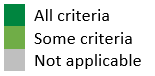 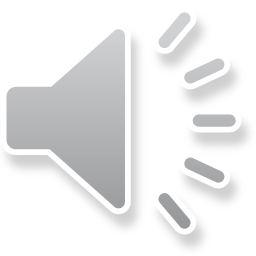 [Speaker Notes: Of Section 4 
4.1.3 Not applicable
4.1.6 Not applicable]
Section 4: TE ARO KI TE TANGATA ME TE TAIAO HAMUMARU | PERSON-CENTRED AND SAFE ENVIRONMENT
Outcome 4: Health and disability services are provided in a safe environment appropriate to the age and needs of the people receiving services that facilitates independence and meets the needs of people with disabilities
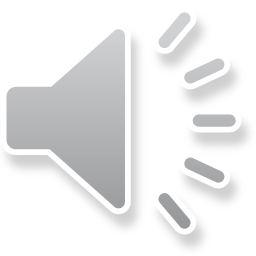 [Speaker Notes: Of the 2 subsections and 15 criteria
All subsections and 12 criteria are applicable
Only 2 of the 15 criteria are partially new and 9 of the 15 are new. 3 have been mapped from the Interim Standards]
NZS 8134:2021 Section 5: NZS 8134:2021 TE KAUPARE POKENGA ME TE KAITIAKITANGA PATU HUAKITA | INFECTION PREVENTION AND ANTIMOCROBIAL STEWARDSHIP
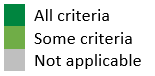 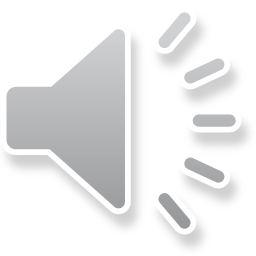 [Speaker Notes: For section 5 there are 5 subsections and 30 criteria
All subsections and criteria are applicable
30 out of 30 (all the criteria) are new]
Section 5: TE KAUPARE POKENGA ME TE KAITIAKITANGA PATU HUAKITA | INFECTION PREVENTION AND ANTIMOCROBIAL STEWARDSHIP
Outcome 5: Health and Disability Service providers’ infection prevention (IP) and antimicrobial stewardship (AMS) strategies define a clear vision and purpose, with quality of care, welfare, and safety at the centre. The IP and AMS programmes are up to date and informed by evidence and are an expression of a strategy that seeks to maximise quality of care and minimise infection risk and adverse effects from antibiotic use, such as antimicrobial resistance.
5 subsections and 30 criteria
All subsections and criteria are applicable
30/30 criteria are new
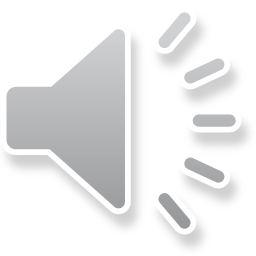 [Speaker Notes: 5 subsections and 30 criteria
All subsections and criteria are applicable]
NZS 8134:2021 Section 6: HERE TARATAHI | RESTRAINT AND SECLUSION
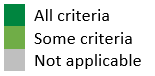 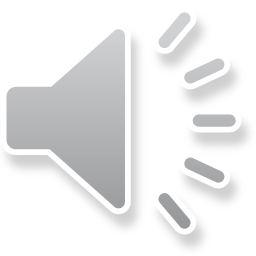 [Speaker Notes: For section 6 there are 4 subsections and 24 criteria
All subsections and criteria are not applicable]
Key points reviewed
Only Abortion services who meet the definition of overnight hospital care will be audited against Ngā Paerewa.

Other services will only be expected to familiarise themselves with Ngā Paerewa as a guide to best practice.

We are all learning the refreshed requirements of Ngā Paerewa Health and disability services standard together

HealthCERT/The Ministry of Health are committed to a non-punitive approach to transitioning to the new standard. There will be grace periods for partially mapped and unmapped/new criteria
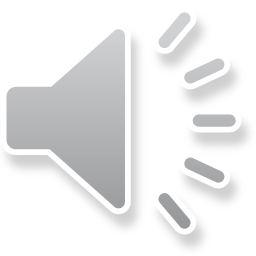 [Speaker Notes: To summarise the key points of this presentation. Only abortion services who meet the definition of overnight hospital care will be audited against Nga Paerewa, however other services will be expected to familiarse themselves with Nga Paerewa as a guide to best practice.

We are all learning the requirements of Nga Paerewa together.]
The journey continues: He waka eke noaA canoe which we are all in with no exception
Ngā Paerewa has been co-designed with the sector for the sector
Sector are encouraged to provide feedback certification@health.govt.nz 
Monitoring and evaluation phase will run until May 2024 
Training and development is part of the continuous improvement cycle
Resources are being developed for the learning journey
The Standards have been designed to be responsive to the sectors needs
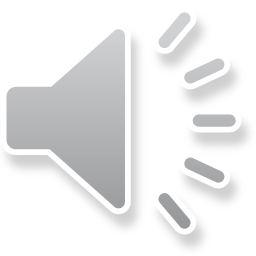 [Speaker Notes: Where to from here?
Nga Paerewa has been designed with the sector for the sector. Sector representatives are encouraged to provide feedback through certification@health.govt.nz 

The monitoring and evaluation phase will run until May 2024 

Training and development is part of the continuous improvement cycle

Resources are being developed to help support the learning journey

The Standards have been designed to be responsive to the sectors needs]
Links to resources and templates
NZS 8134:2021 Ngā Paerewa Health and Disability Services Standard
Sector Guidance  for Ngā Paerewa Health and Disability Services Standard (NZS 8134:2021)
Standards Mapping Analysis 2021
Manatū Hauora Ministry of Health action plans and strategies
He Korowai Oranga: New Zealand’s Māori Health Strategy
Whakamaua: Māori Health Action Plan 2020-2025
Whāia te Ao Mārama 2018 to 2022: the Māori Disability Action Plan 
Māori Health review Link
A Framework for Health Literacy Link
NZ Aotearoa Abortion Clinical Guideline link
Contraception, Sterilisation, and Abortion (Information Collection) Regulations link to Ministry information
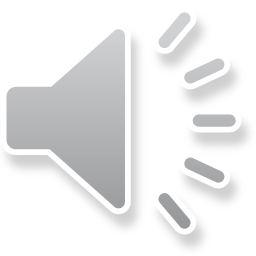 [Speaker Notes: Here is a summary of links to resources and templates to help you with the content of this presentation.]
Pātai? Questions?
Please direct any questions or queries to certification@health.govt.nz
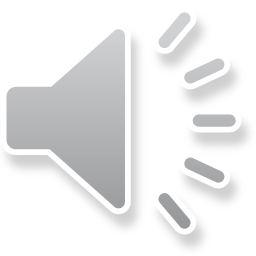 [Speaker Notes: We welcome any questions or queries. Please do not hesitate to reach out to the Health Cert team at certification@health.govt.nz]
Ngā Mihi Nui
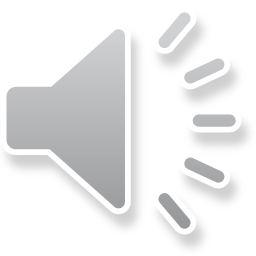 [Speaker Notes: Thank you for watching this presentation – nga mihi nui]
Manatū Hauora Ministry of Health karakia
Whāia, whāia, whāia, 
Ngā uaratanga o te Manatū Hauora. 
Ko te manaakitanga 
Ko te kaitiakitanga 
Ko te whakapono 
Ko te kōkiri ngātahi 
Kia tae atu tātou ki pae tata, ki pae tawhiti, ki Pae Ora. 
Kia tūturu ka whakamaua kia tīna, tīna! 
Haumi e, hui e! Tāiki ē!
Let us jointly pursue the values of the Ministry of Health 
We take care of each other 
We create an environment for our people to thrive 
We work in good faith 
And we move forward together 
If we do this, we will lay hold of distant horizons and those near to us, and we will create a thriving future for all people
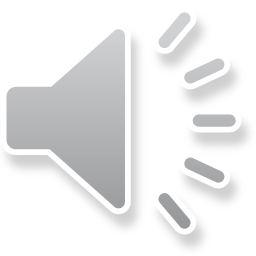 [Speaker Notes: We will now close with the Ministry karakia…]